Infrastructure Funding AgreementTechnical Assistance Session
Tuesday, August 22, 2023
Welcome!
Michelle McNertney
Division Administrator
Workforce Services
Iowa Workforce Development
michelle.mcnertney@iwd.iowa.gov

Wendy Greenman
Bureau Chief WIOA Title I | TAA
Iowa Workforce Development
wendy.greenman@iwd.iowa.gov

Kyle Clabby-Kane
Bureau Chief WIOA Title II | Title III
Iowa Workforce Development
kyle.clabby@iwd.iowa.gov

Victor Kennedy
Chief Financial Officer
Iowa Workforce Development
victor.kennedy@iwd.iowa.gov
Brian Dennis
Interim Administrator 
Iowa Vocational Rehabilitation Services
brian.dennis@iowa.gov

Brandy McOmber
Program Manager
Iowa Vocational Rehabilitation Services
brandy.mcomber@iowa.gov 

Mary Jackson
Transition Services Program Manager
Iowa Vocational Rehabilitation Services
mary.jackson@iowa.gov 

Keri Osterhaus
Vocational Rehabilitation Program Administrator
Iowa Department for the Blind
keri.osterhaus@blind.state.ia.us
Agenda
Resources
Glossary Terms
IFA Responsibility
Identifying Partners and Parties to the Agreement
IFA Cost Pool, Cost Items, Allocation Base 
Timeline
Office Hours
Questions and Discussion
Resources
State Workforce Development Board Website: https://www.iowawdb.gov/
WIOA MOU/IFA Template Guidance
One-Stop Operating Budget Workbook
MOU Template
Memorandum of Understanding Policy 1.4.10
Iowa ePolicy Website: https://epolicy.iwd.iowa.gov/Policy/Home
Memorandum of Understanding Policy 1.4.10
Technical Assistance Resources
WIOA MOU/IFA Template Guidance
One-Stop Operating Budget Workbook
MOU Template
Glossary Terms
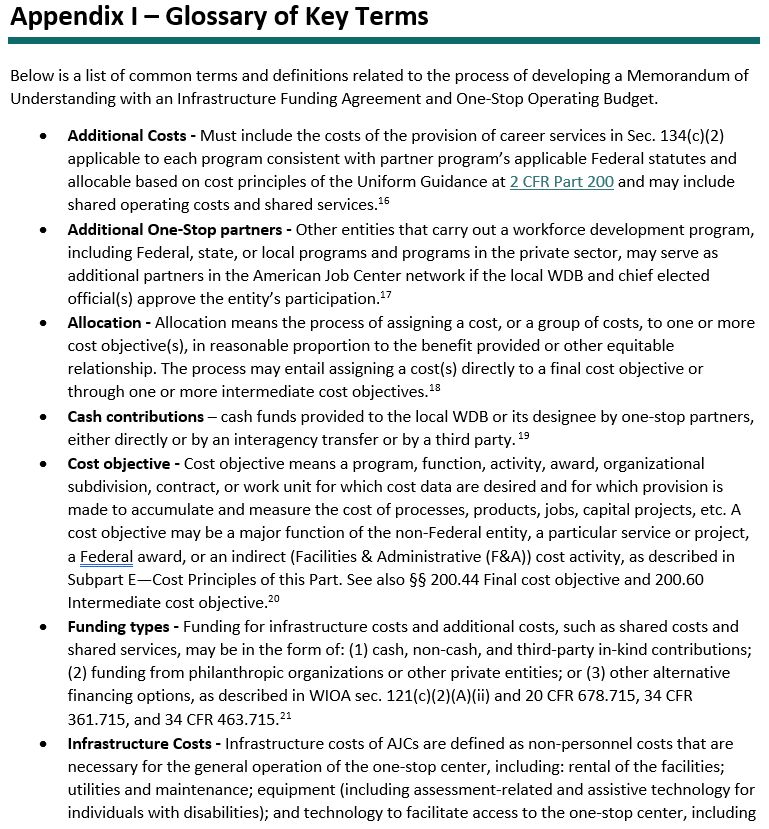 WIOA MOU/IFA Template Guidance
Page 49: Appendix I – Glossary of Key Terms
IFA Responsibility
WIOA requires the Local WDB, with agreement from the CLEO, to develop and enter into a MOU (which includes the IFA), between the Local WDB and the One-Stop Partners concerning the operation of the one-stop delivery system in a LWDA.
The Local WDB has the key responsibility for negotiating and developing the MOU (including IFA components).
Identifying Partners and Parties to the Agreement
IFA Cost Pool, Cost Items, Allocation Base
Items to Consider for IFA: 
Computer Equipment for participants / customers
Copy Paper
Equal Opportunity Officer*
Front Desk Personnel
Office Furniture
Office Supplies
Paper Shredding
Postage
Printers
Software / Hardware

Allocation Methods Available: 
Customers Served
FTE
Telephone Ports
Square Footage
Sample Timeline
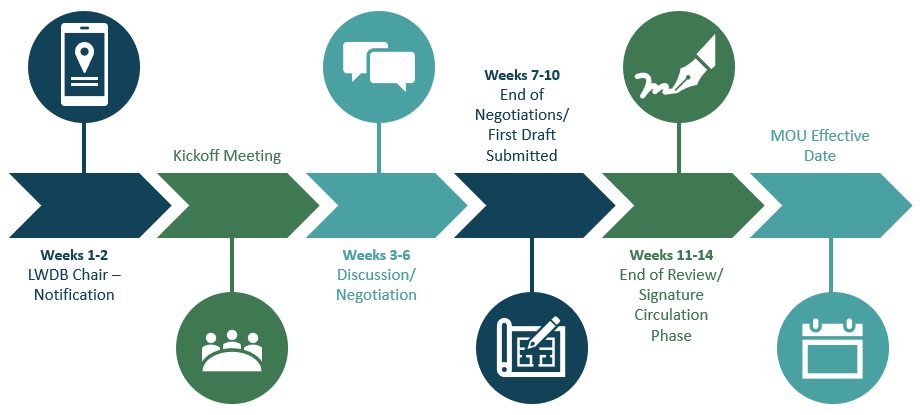 July 1, 2024
Office Hours9:00AM-10:00AM
October 5, 2023: https://iowaworks.zoom.us/j/83167464883?pwd=NkpxUlEvUW5PaVFWc25rRnlsbmMxQT09
December 7, 2023: https://iowaworks.zoom.us/j/88973779087?pwd=R2RNOE5kajV3c3diRUs0ZndEdU1FQT09
February 1, 2024: https://iowaworks.zoom.us/j/81042918211?pwd=bVRUcG9sOFlaVnozN1p2REJHUEordz09
April 4, 2024: https://iowaworks.zoom.us/j/87245300937?pwd=VkhRaCtzb0JzRXZ0b2xYNHk2TXJCQT09
May 2, 2024: https://iowaworks.zoom.us/j/86397059673?pwd=TGdiY3grRHBCOGFKTmFxUkhZYUZ2QT09
Questions and Discussion
11